The Clarke County Confederate Memorial Monument:A Brief History
Maral S. Kalbian, LLC
							January 21, 2021
FINDINGS OF RESEARCH
CC Deed Book Z:244 - June 19, 1900
Acts of General Assembly March 1, 1886
THE MONUMENT:
Dedicated July 21, 1900
Association of the Survivors of the Clarke Cavalry (1884)
Donations with help from the Stonewall Chapter of UDC (1897) and JEB Stuart Camp of Confederate Veterans (1891)
Manufactured by Burns & Campbell in Petersburg, Va. 
Cost was approximately $1,000
Six granite pieces
Dedication on front of base
Inscriptions on other three sides contain name of those soldiers who died along with their companies
Statue
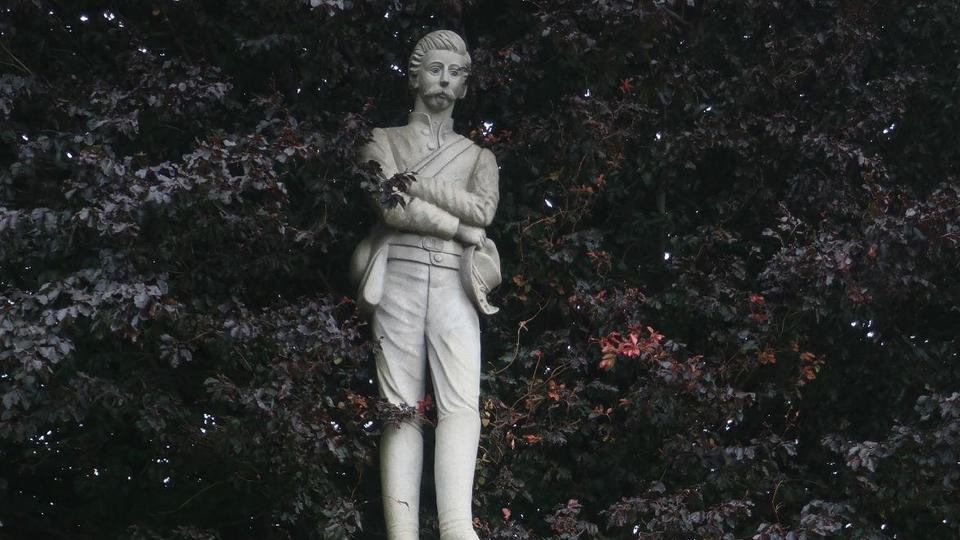 Painting, sculpture, and statue are known as “Appomattox”
Painting by John Adams Elder of Fredericksburg, Va., 1888
Bronze sculpture by M. Caspar Buberl of NYC 1889
Burns & Campbell in Petersburg, Va., 1900
Most of the Confederate monuments in the Commonwealth that depict soldiers are of bronze with the soldier carrying a rifle
Many were mass produced
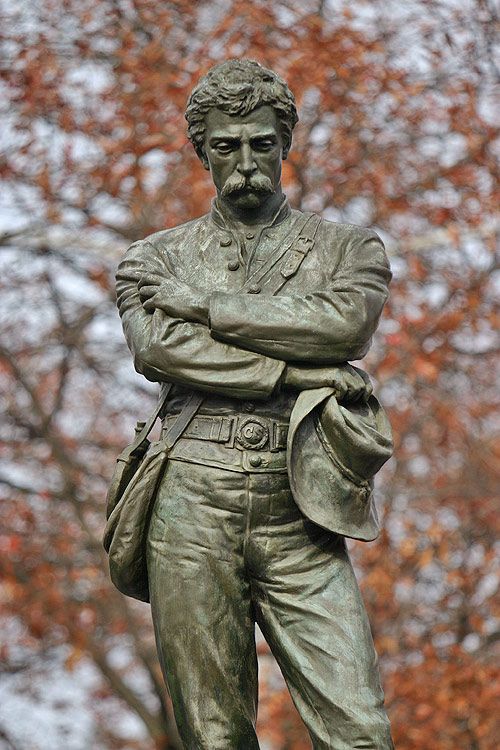 The Association of the Survivors of the Clarke Cavalry
Surviving members of the “Clarke Cavalry” Company D, 6th Regiment
Society was formed on August 30, 1884, with the name “the Association of the Survivors of the Clarke Cavalry” (64 members)
March 1, 1886: Act by the General Assembly to incorporate
Hold real estate 
Erect a monument
Real estate and funds were tax exempt
Last annual meeting recorded-1918
Methodology and Sources
Newspaper articles of the period
Records of the Association of  the Survivors of the Clarke Cavalry (1884-1918)
General Assembly Legislative Acts
Clarke County Land Records
Indexes; Deed Books
Clarke County Board of Supervisors Minutes
Minute book of the J.E.B. Camp of Confederate Veterans 
Loose papers of the Stonewall Chapter of the U.D.C. 
Archives of the U.D.C. (Richmond)
Other: Thomas Gold’s History of Clarke, 1914; 
other monuments in Va.; Timothy Sedore’s book on confederate monuments in Va.
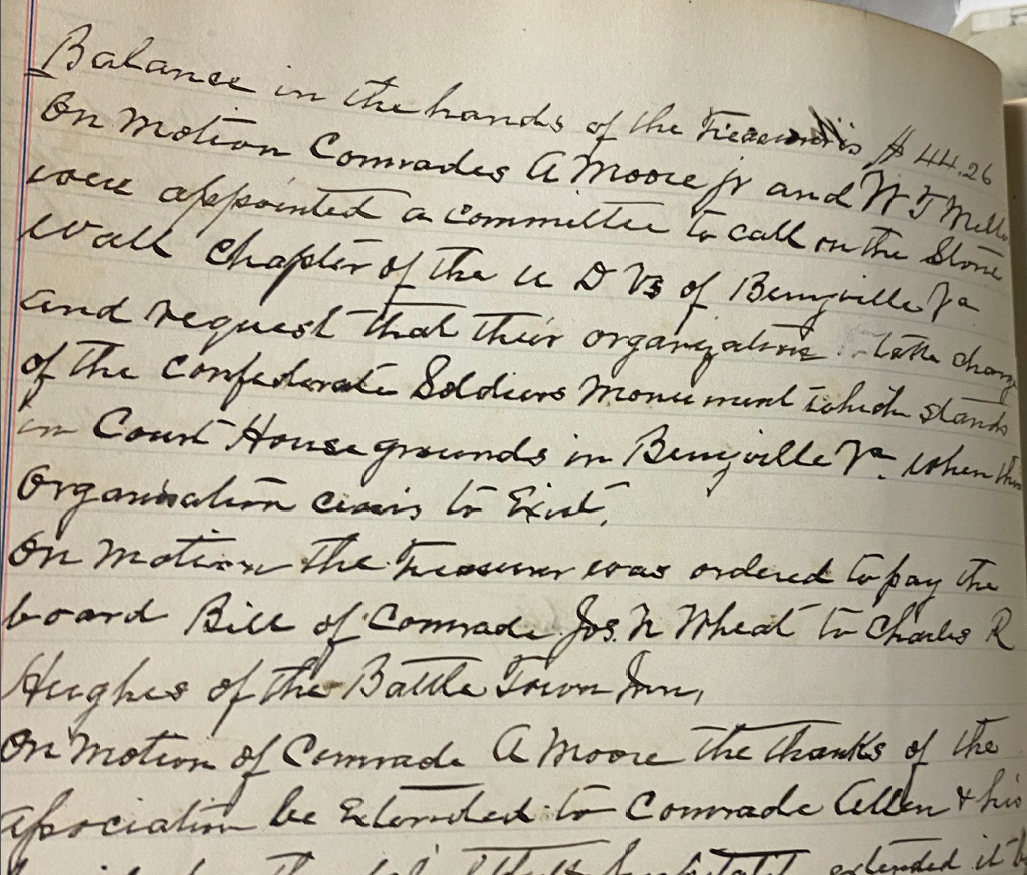 QUESTIONS?